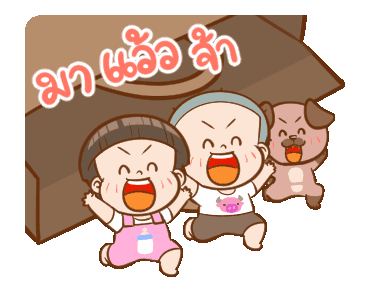 CHAPTER 2
หลักการและวิธีการการบันทึกบัญชีตามหลักการบัญชีคู่และการวิเคราะห์รายการค้า
อาจารย์พรทิพย์   สุขจำลอง
หลักการและวิธีการบันทึกบัญชีตามหลักการบัญชีคู่ และการวิเคราะห์รายการค้า
ชื่อบัญชี
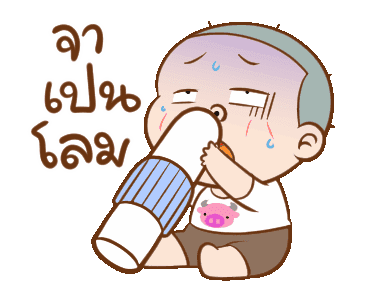 อาจารย์พรทิพย์   สุขจำลอง
หลักการบันทึกบัญชี = ระบบบัญชีคู่ (Double Entry System)“การบันทึกรายการด้านเดบิตและเครดิต 2 ข้างต้องเท่ากันเสมอ
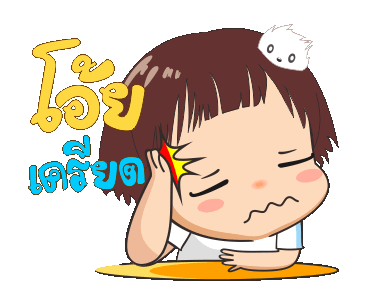 อาจารย์พรทิพย์   สุขจำลอง
สมการบัญชี คือ สมการที่แสดงความสมพันธ์ระหว่างสินทรัพย์ หนี้สิน และส่วนของเจ้าของ (ทุน)
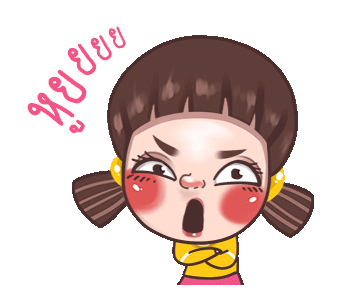 สินทรัพย์   =   หนี้สิน  + ส่วนของเจ้าของ

Assets   =   Liabilities  + Equity

		A	=	L	+	E

สินทรัพย์   =   หนี้สิน  + ส่วนของเจ้าของ+(รายได้-ค่าใช้จ่าย)
อาจารย์พรทิพย์   สุขจำลอง
หลักการบัญชีคู่ และการวิเคราะห์รายการค้า
สินทรัพย์      =   หนี้สิน  + ส่วนของเจ้าของ
		เดบิต	     =	เครดิต
         (ทางด้านซ้ายมือ)     =  (ทางด้านขวามือ)
บัญชีสินทรัพย์
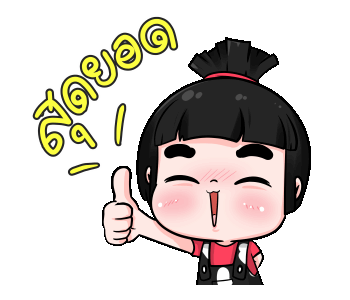 อาจารย์พรทิพย์   สุขจำลอง
หลักการบัญชีคู่ และการวิเคราะห์รายการค้า
สินทรัพย์      	=   หนี้สิน  + ส่วนของเจ้าของ
		เดบิต	     	=    เครดิต
	   (ทางด้านซ้ายมือ)     =    (ทางด้านขวามือ)
บัญชีหนี้สิน
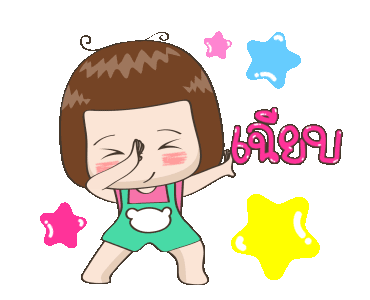 อาจารย์พรทิพย์   สุขจำลอง
หลักการบัญชีคู่ และการวิเคราะห์รายการค้า
สินทรัพย์      =   หนี้สิน  + ส่วนของเจ้าของ
                              เดบิต       =   เครดิต
                (ทางด้านซ้ายมือ)     =   (ทางด้านขวามือ)
บัญชีส่วนของเจ้าของ
อาจารย์พรทิพย์   สุขจำลอง
หลักการบัญชีคู่ และการวิเคราะห์รายการค้า
สินทรัพย์      =   หนี้สิน  + ส่วนของเจ้าของ
	เดบิต	     =	เครดิต
(ทางด้านซ้ายมือ)     =  (ทางด้านขวามือ)
สินทรัพย์      =   หนี้สิน  + ส่วนของเจ้าของ
	เดบิต	     =	เครดิต
(ทางด้านซ้ายมือ)     =  (ทางด้านขวามือ)
บัญชีรายได้
บัญชีรายได้
อาจารย์พรทิพย์   สุขจำลอง
หลักการบัญชีคู่ และการวิเคราะห์รายการค้า
สินทรัพย์      =   หนี้สิน  + ส่วนของเจ้าของ
	    เดบิต	 =   เครดิต
    (ทางด้านซ้ายมือ)     =  (ทางด้านขวามือ)
บัญชีค่าใช้จ่าย
อาจารย์พรทิพย์   สุขจำลอง
ความหมายของยอดดุลเดบิตและเครดิต
อาจารย์พรทิพย์   สุขจำลอง
การบันทึกรายการทางบัญชี
อาจารย์พรทิพย์   สุขจำลอง
Monday October 18th.
การวิเคราะห์รายการค้า
โดยจะวิเคราะห์ว่า รายการค้าที่เกิดขึ้นแต่ละรายการมีผลกระทบต่อสมการบัญชี
หมายถึง รายการค้าที่เกิดจากการโอนเงินหรือการแลกเปลี่ยนสิ่งของที่ตีราคาได้เป็นตัวเงิน ระหว่างกิจการกับบุคคลหรือกิจการอื่น อันมีผลทำให้เกิดการเปลี่ยนแปลงของสินทรัพย์ หนี้สิน และส่วนของเจ้าของ ในลักษณะ เพิ่มขึ้น หรือ ลดลง
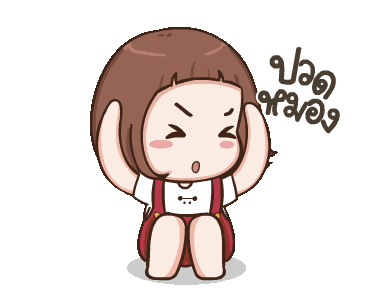 สินทรัพย์ = หนี้สิน  + ส่วนของเจ้าของ
     เดบิต  = เครดิต
(ทางด้านซ้ายมือ) = (ทางด้านขวามือ)
สำหรับการ เพิ่มขึ้น (+) หรือ ลดลง (-)
อาจารย์พรทิพย์   สุขจำลอง
รายการค้าทางธุรกิจ
รายการค้าทางธุรกิจ หมายถึง 
	1. รายการหรือเหตุการณ์ที่ก่อให้เกิดการโอนเงินหรือสินทรัพย์ที่มีมูลค่าเป็นตัวเงิน 
	2. ระหว่างกิจการกับหน่วยงานภายในและภายนอกกิจการ 	
	3. รายการดังกล่าวมีผลทำให้สินทรัพย์ หนี้สิน และส่วนของเจ้าของเปลี่ยนแปลงไป

ส่วนรายการที่มิใช่รายการค้า ไม่ต้องนำมาบันทึกรายการทางการบัญชี เนื่องจากไม่มีผลกระทบต่อจำนวนเงินหรือสิ่งของที่มีค่าเป็นตัวเงิน
อาจารย์พรทิพย์   สุขจำลอง
ใบสั่งซื้อสินค้า
ใบแจ้งการใช้บริการ 
ใบกำกับสินค้า
ใบส่งสินค้าหรือบริการ
ใบส่งคืนสินค้า	
ใบรับคืนสินค้า
ใบแจ้งหนี้
ใบกำกับภาษีซื้อ
ใบเสร็จรับเงิน
ใบสำคัญการรับเงิน
ใบสำคัญการจ่ายเงิน
ใบนำฝากเงิน 
ใบถอนเงิน
ใบโอนเงิน
เป็นต้น
เอกสารประกอบรายการค้า คือหลักฐานที่ใช้ประกอบการบันทึกบัญชี
อาจารย์พรทิพย์   สุขจำลอง
ตัวอย่างรายการค้าและรายการที่มิใช่รายการค้า
อาจารย์พรทิพย์   สุขจำลอง
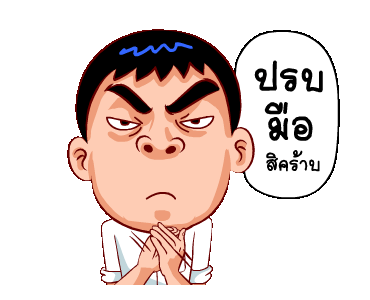 สมการบัญชี
สินทรัพย์    =   หนี้สิน  + ส่วนของเจ้าของ
การวิเคราะห์รายการค้า
อาจารย์พรทิพย์   สุขจำลอง
กรณีที่ 1 การบันทึกบัญชีอย่างง่าย (simple entry) เป็นการบันทึกบัญชีทางด้านเดบิตและด้านเครดิตเพียงด้านละหนึ่งบัญชีเท่านั้น
เช่น กิจการรับชำระหนี้จากลูกหนี้การค้า 5,000 บาท
	เดบิต บัญชีเงินสด		5,000
		เครดิต บัญชีลูกหนี้การค้า			5,000
 
กรณีที่ 2 การบันทึกบัญชีอย่างซับซ้อน (compound entry) เป็นการบันทึกจำนวนเงินทางด้านเดบิตและด้านเครดิตด้วยจำนวนเงินที่เท่ากัน แต่จำนวนบัญชีที่บันทึกไม่เท่ากัน
เช่น กิจการให้บริการแก่ลูกค้าเป็นเงิน 14,000 บาท ได้รับชำระเป็นเงินสดทันที 4,000 บาท
	เดบิต บัญชีเงินสด		  	4,000
	         บัญชีลูกหนี้การค้า	             10,000
		เครดิต บัญชีรายได้จากการให้บริการ			14,000
อาจารย์พรทิพย์   สุขจำลอง
ตัวอย่างที่ 1 การวิเคราะห์รายการค้า
อาจารย์พรทิพย์   สุขจำลอง
ตัวอย่างที่ 2 
      จงวิเคราะห์รายการค้าต่อไปนี้ โดยใส่เครื่องหมาย (+) แทนเพิ่ม และเครื่องหมาย  (-)  แทนลด หลังจากนั้นให้รวมยอดสินทรัพย์ หนี้สินและส่วนของเจ้าของ
อาจารย์พรทิพย์   สุขจำลอง
ตัวอย่างที่ 3 
     รายการค้าต่อไปนี้ วิเคราะห์ว่ามีผลกระทบต่อ สินทรัพย์ หนี้สิน และส่วนของเจ้าของ “เพิ่มขึ้น” หรือ “ลดลง” และนำรายการไปบันทึกบัญชีโดยใช้หลักบัญชีคู่
อาจารย์พรทิพย์   สุขจำลอง
อาจารย์พรทิพย์   สุขจำลอง
THANK YOU
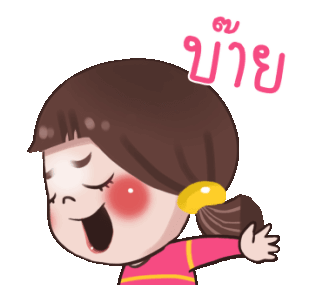